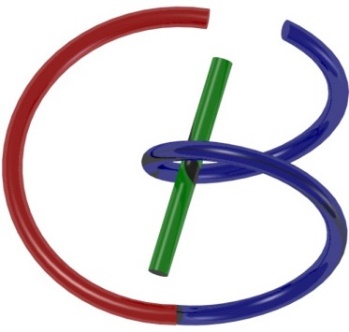 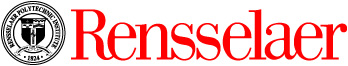 Spin-Echo
Ge Wang
AI-based X-ray Imaging System (AXIS) Lab
Rensselaer Polytechnic Institute, Troy, New York, USA
October 15, 2021
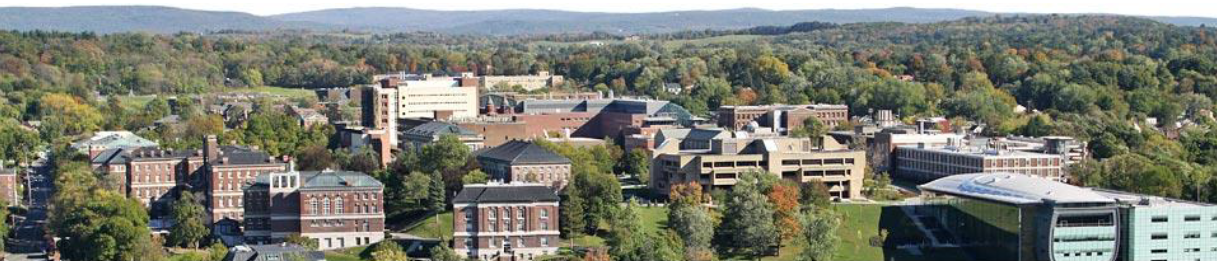 MI Schedule for F21
Office Hour: Teaching Day 5-6pm: https://rensselaer.webex.com/meet/wangg6
Outline
Magnetization Vector
Bloch Equation, T1 & T2
Spin Echo
Math Operations: Dot & Cross Products
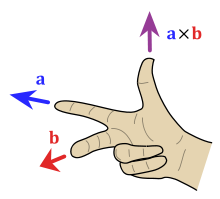 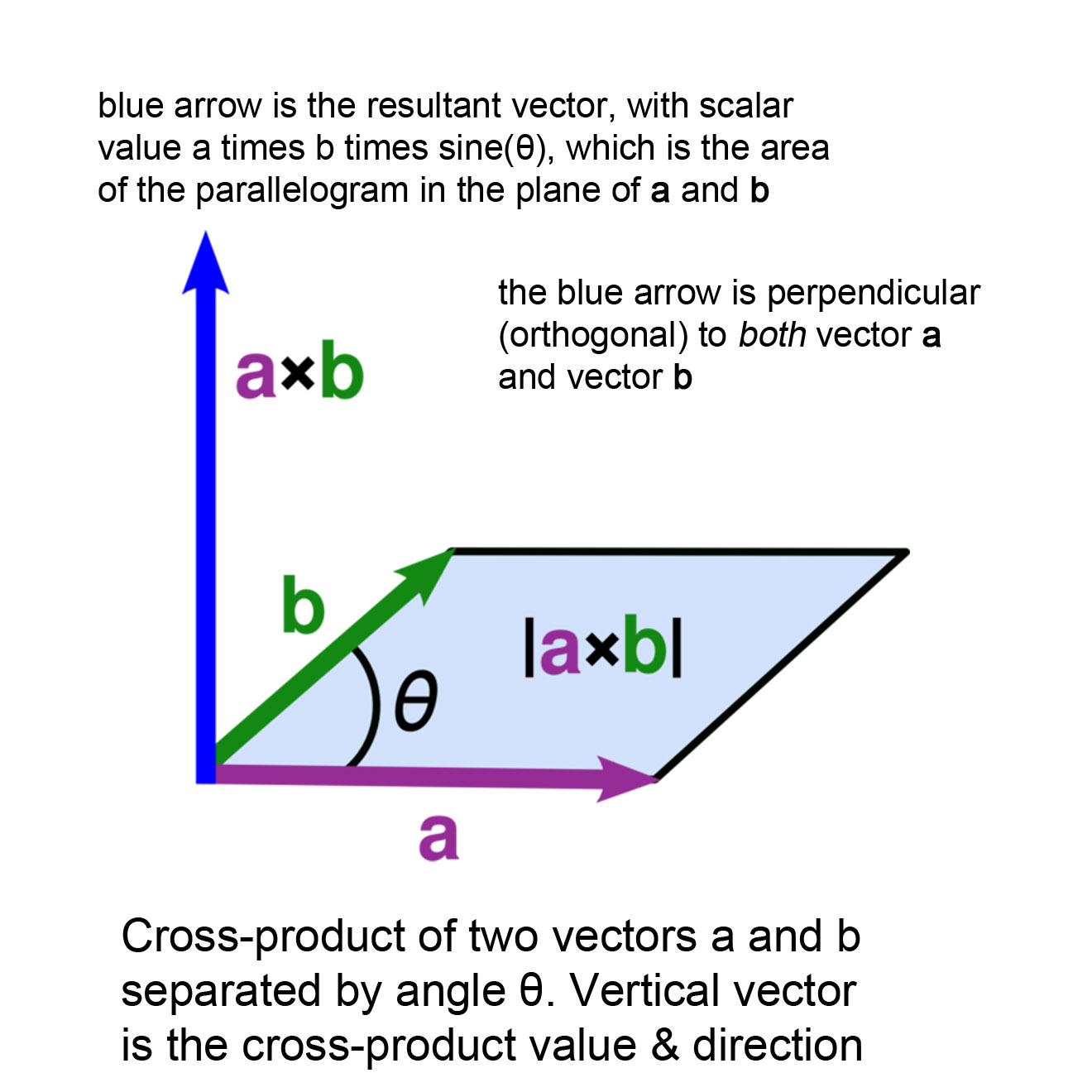 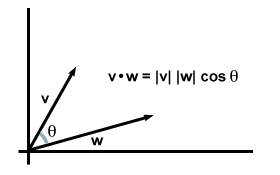 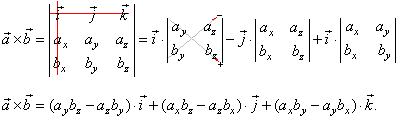 Ge’s Explanation
Faraday's Law
Lenz’s Law
Symmetry (dA opposite of B)
Elimination
Vectorized
Actually, the above steps only compute the tangential component.  Any E component along the motion direction? How about charges move along a circle?
Lorentz Force on Conducting Wire
Orthogonal Component
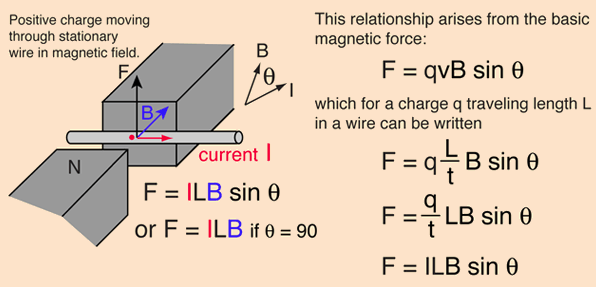 Torque on a Rectangular Loop
α=0˚
α=90˚
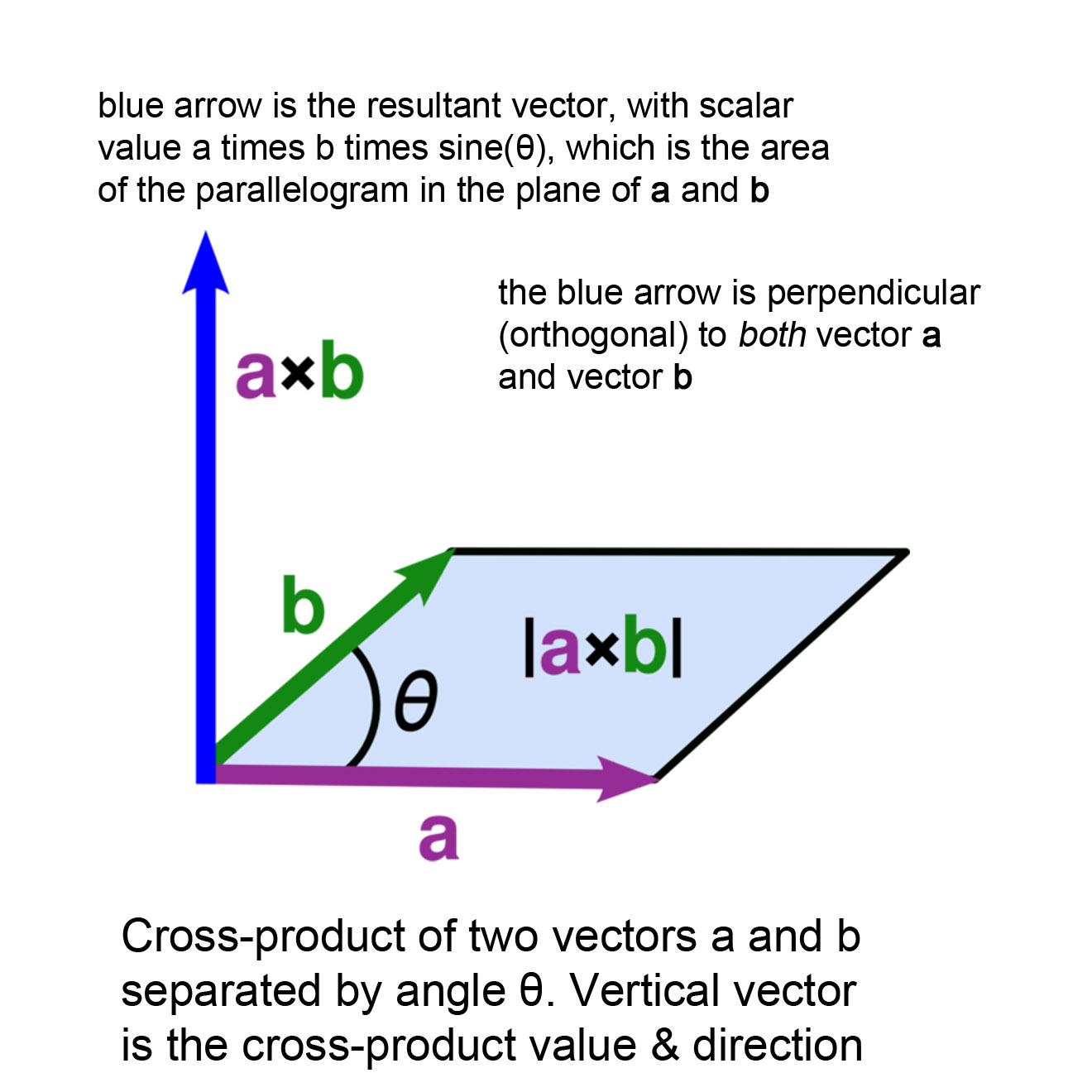 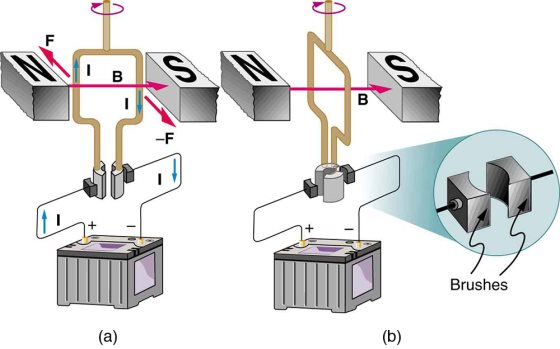 M
L
Torque τ = I*LMsinα*B (A=LM: loop area; Msinα=2(0.5Msinα))
Magnetic moment μ = I*A (Product of current and area is defined as magnetic moment with direction determined by the right-hand rule, true for any shape). τ = μ*B*sinα
τ = μ X B (Vectorized, cross product, to align up with B)
Key Points on Magnetic Moment
Magnetic moment is associated with a current loop and defined as a vector with its magnitude proportional to the current around the loop and the area of the loop and its direction determined by the right-hand rule
Torque τ = μ X B acts upon the magnetic moment, with its magnitude proportional to the magnetic moment magnitude, the field strength, and the sine of the angle between μ and B 
Torque on the magnetic moment tends to align it with the direction of the magnetic field
Mechanical & Magnetic Coupling
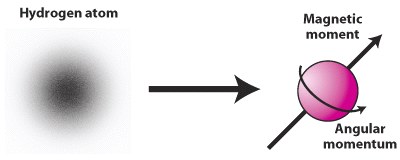 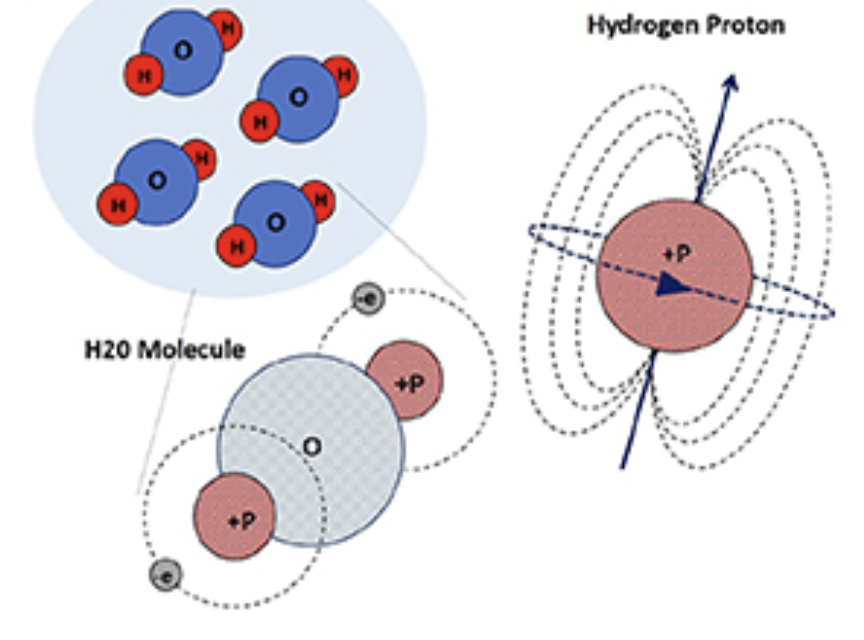 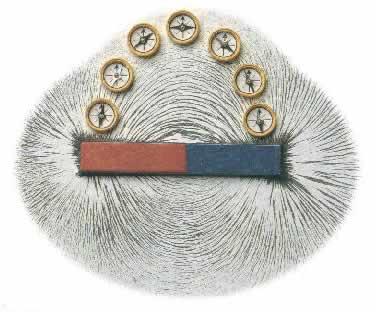 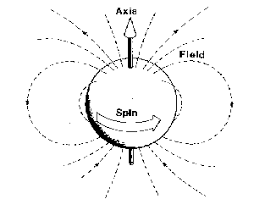 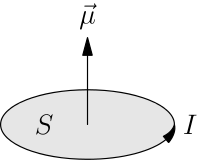 Magnetic Moment µ & Angular Momentum P
µ=γP
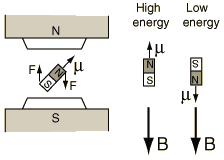 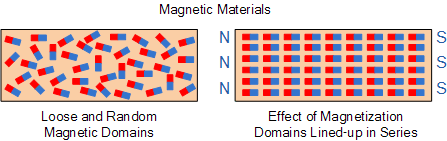 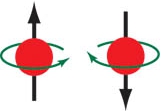 Proton has both magnetic moment µ and angular momentum P
µ in the magnetic field is subject to torque
Torque acts upon P
Both µ and P are in precession
Precession returning to the stable status,
	emitting radio frequency (RF) signals
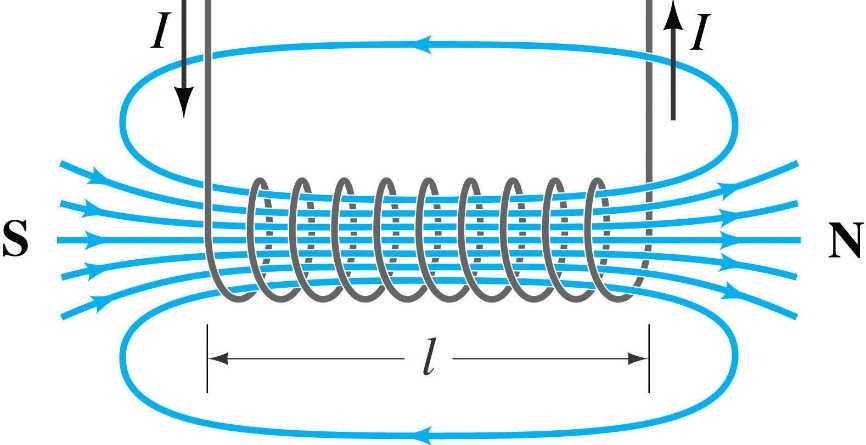 M: Magnetization
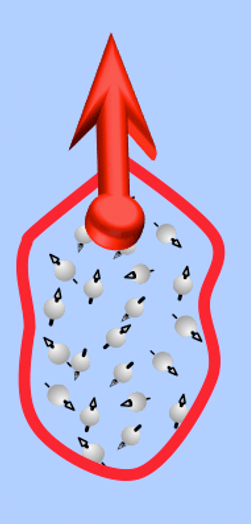 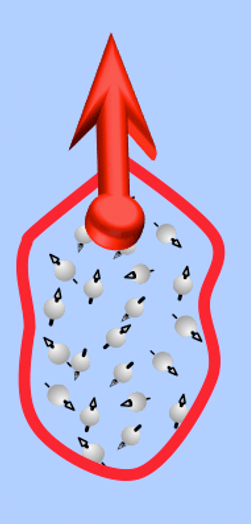 Precessional Frequency
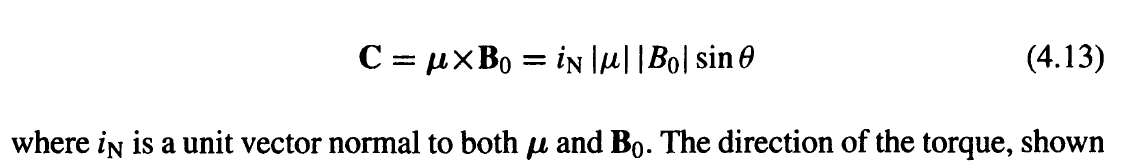 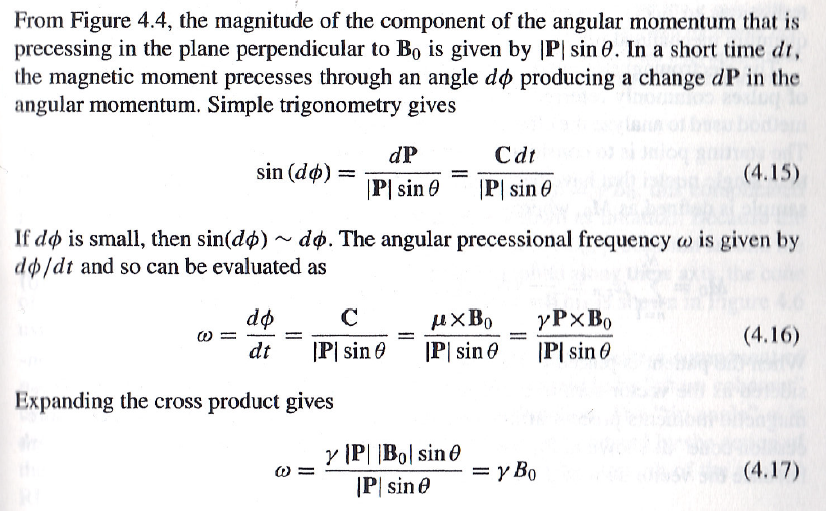 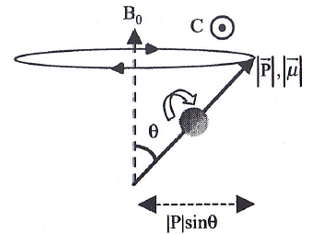 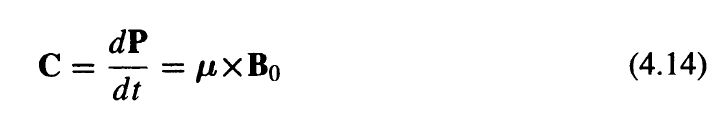 dP
Note: Due to Lorentz Force
dφ
(By (4.13))
(By coupling, µ=γP)
(By definition)
Flipping M in Rotating Frame
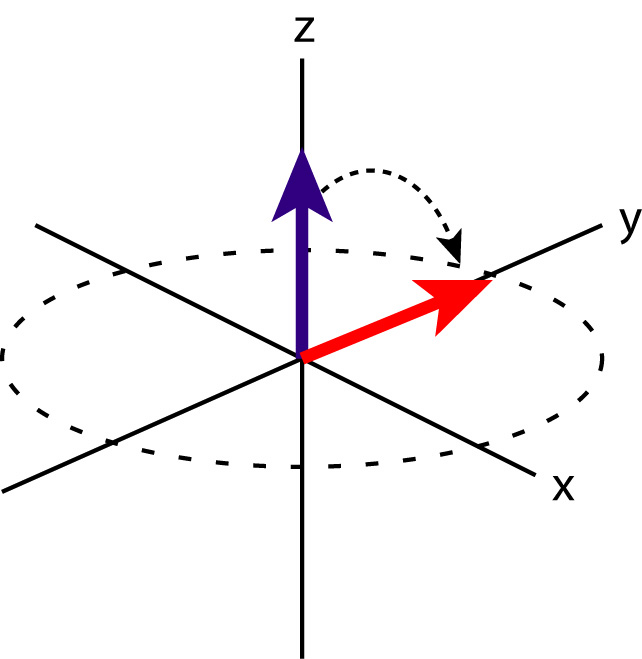 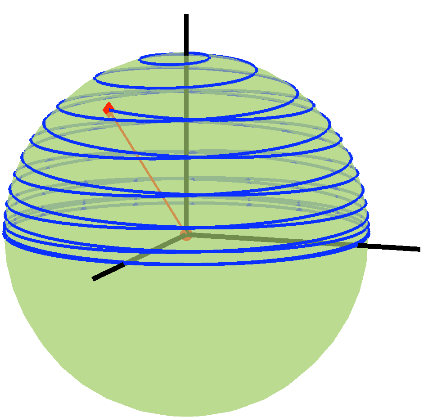 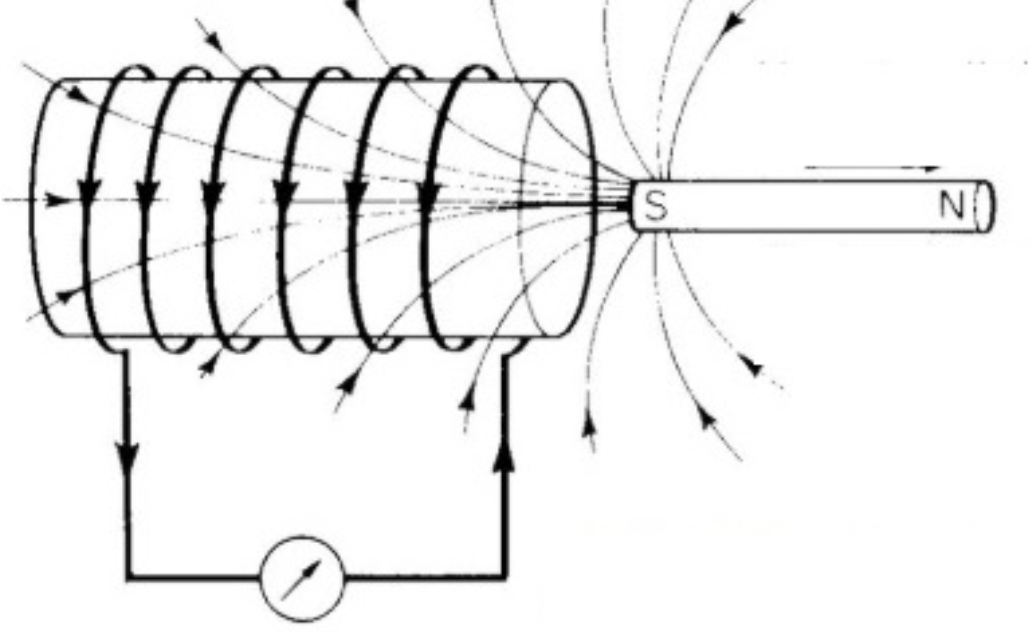 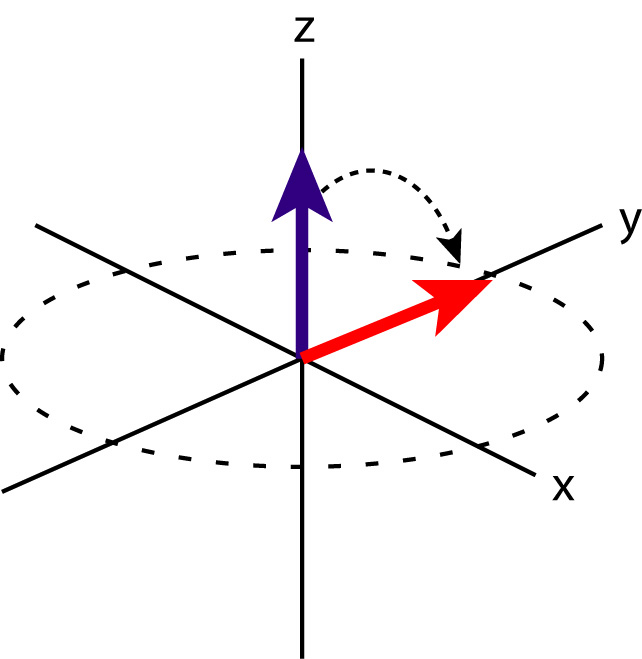 If M is flipped, we have a signal!
A rotating magnetic field is needed to flip M!
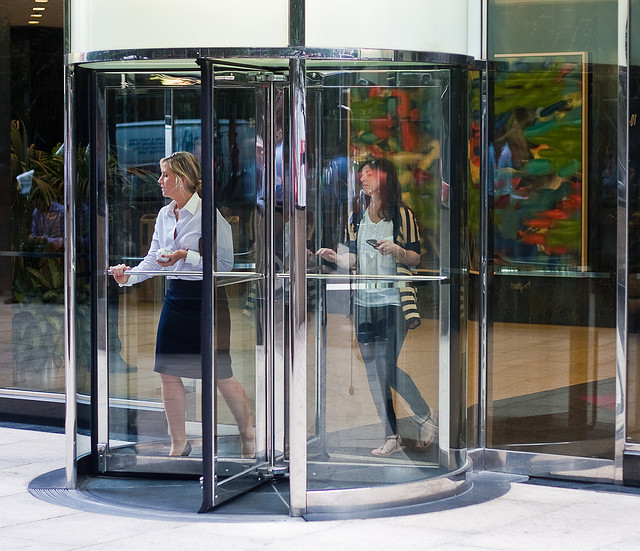 Good Idea: Rotating Magnetic Field
Better Idea: Rotating M Field
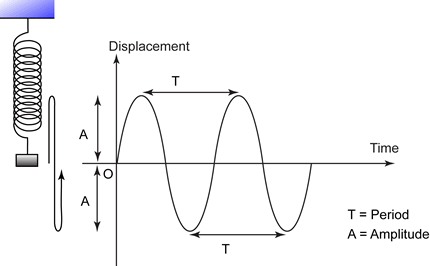 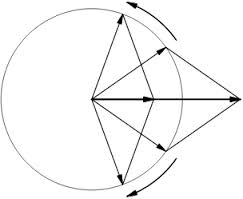 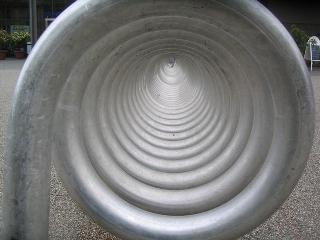 Two oppositely rotating vectors of equal amplitude (one of this rotating vectors is in resonance with the precession) These two vectors are added to produce a vector in a fixed direction with an oscillating amplitude (which is what we see nominally).
Moving/Rotating Frame
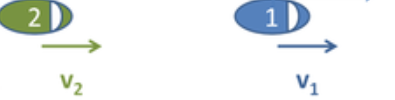 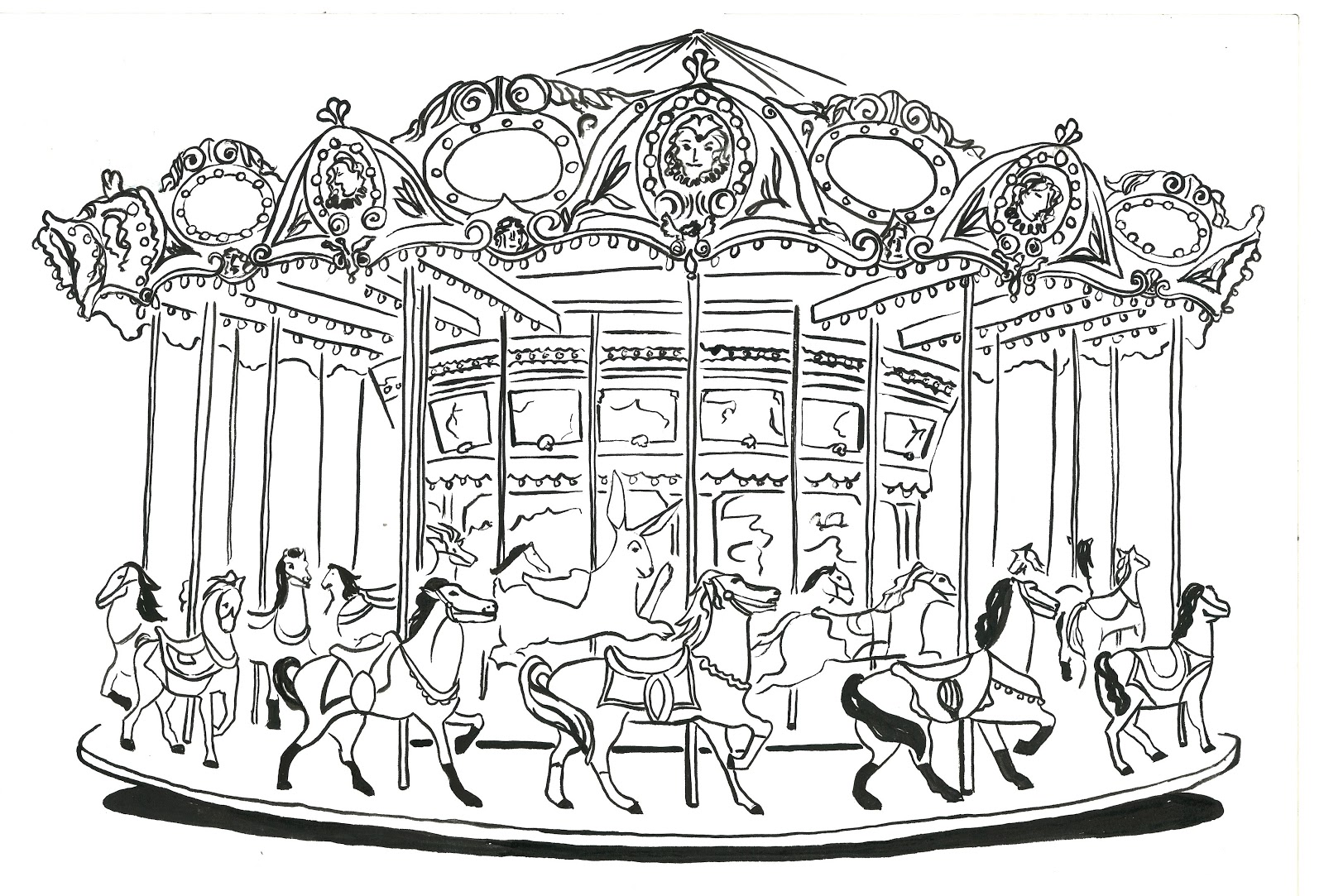 Rotating Magnet = Stationary Field
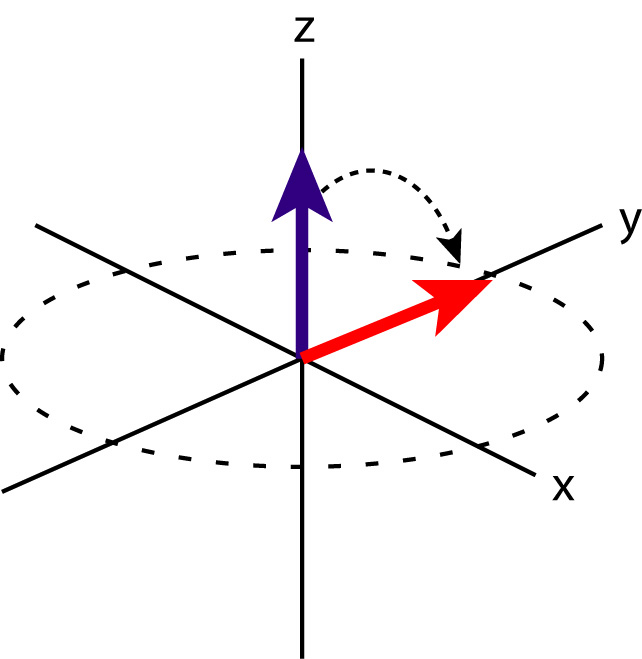 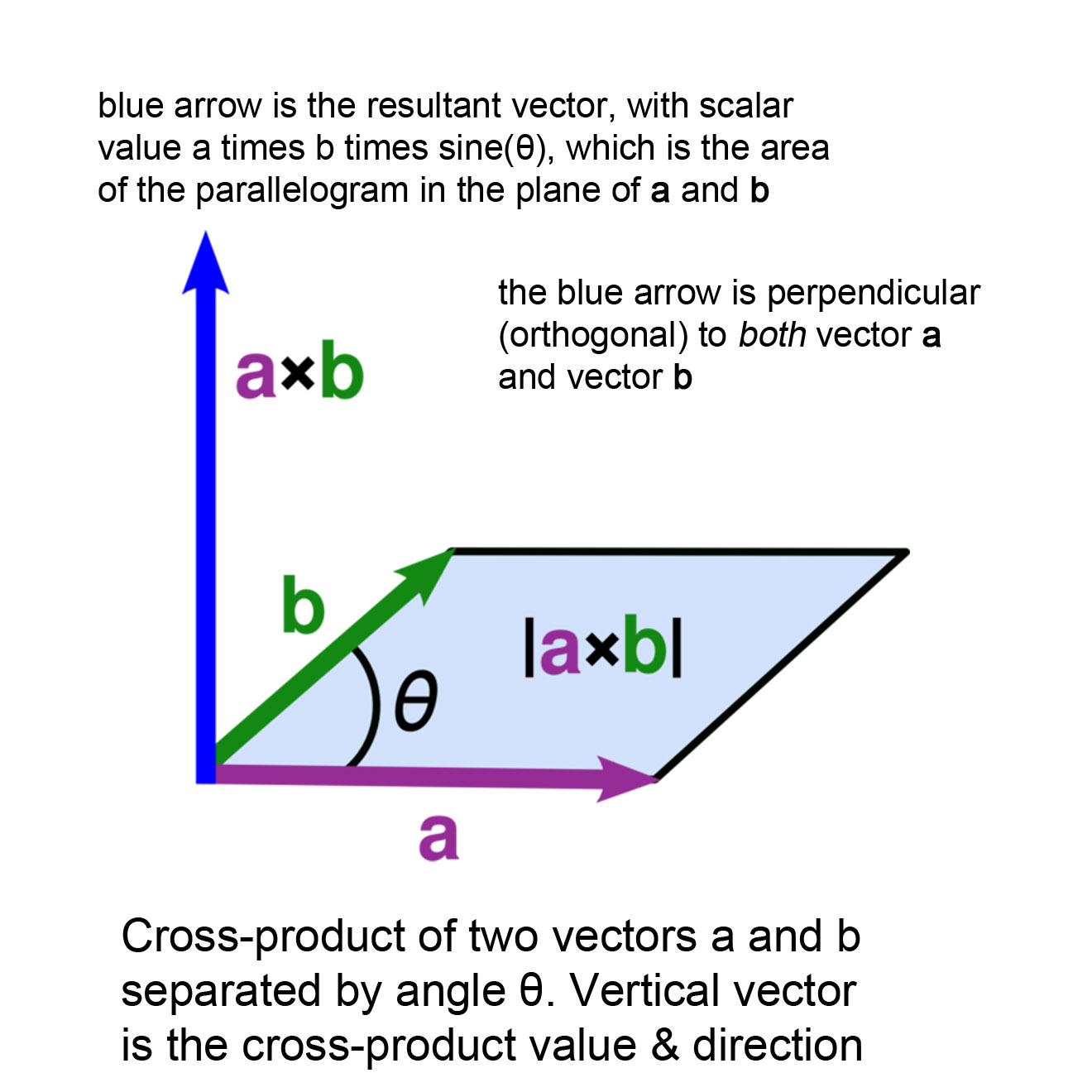 τ = μ X B
M
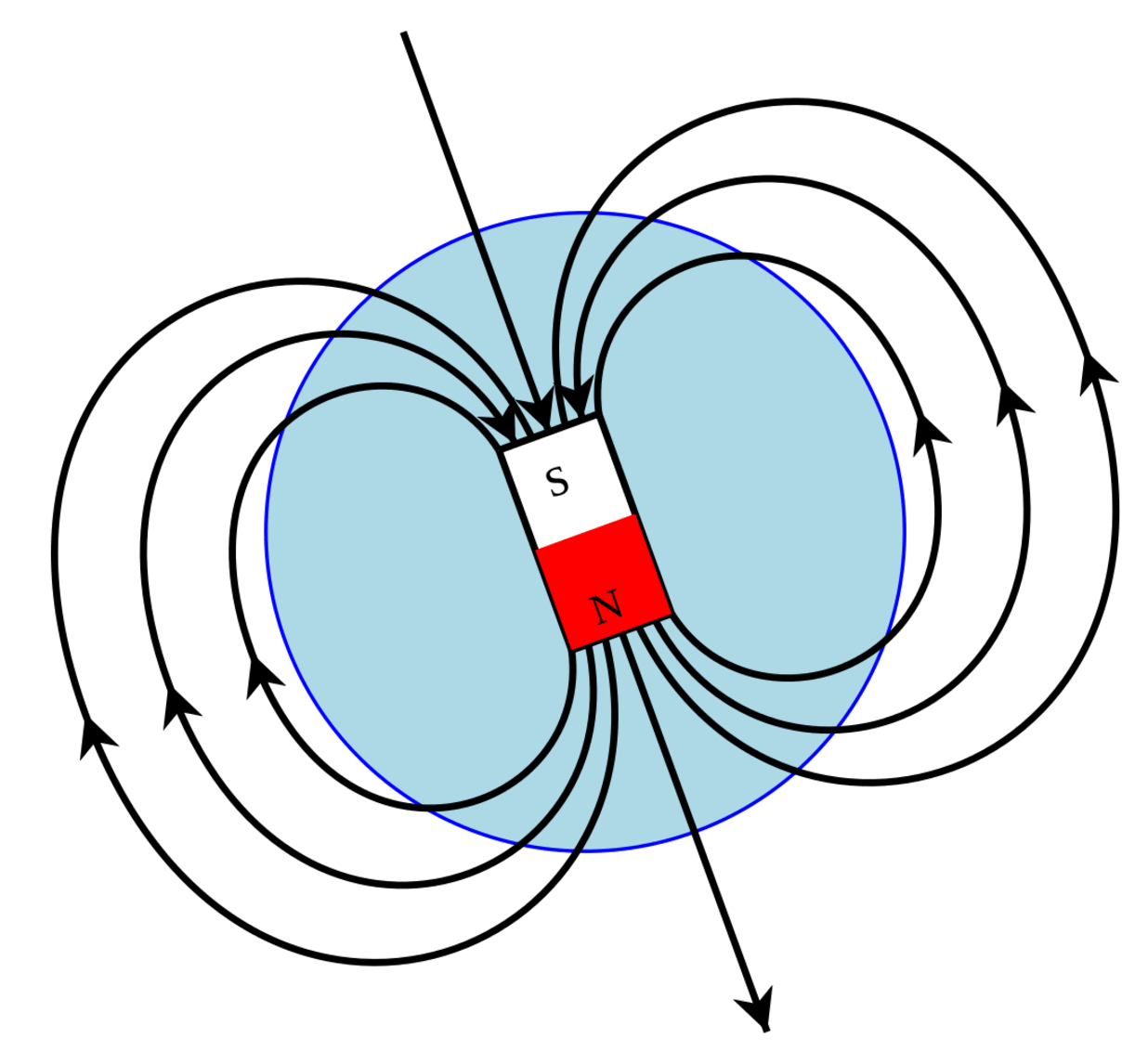 B1
B1 is always perpendicular to M so that M is turned into the plane consistently and rapidly (sin=1)
Outline
Magnetization Vector
Bloch Equation, T1 & T2
Spin Echo
Bloch Eqs. in the Rotating Frame
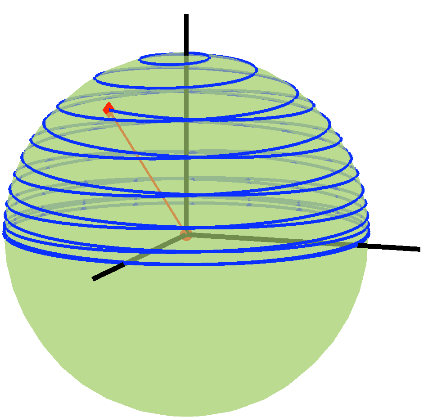 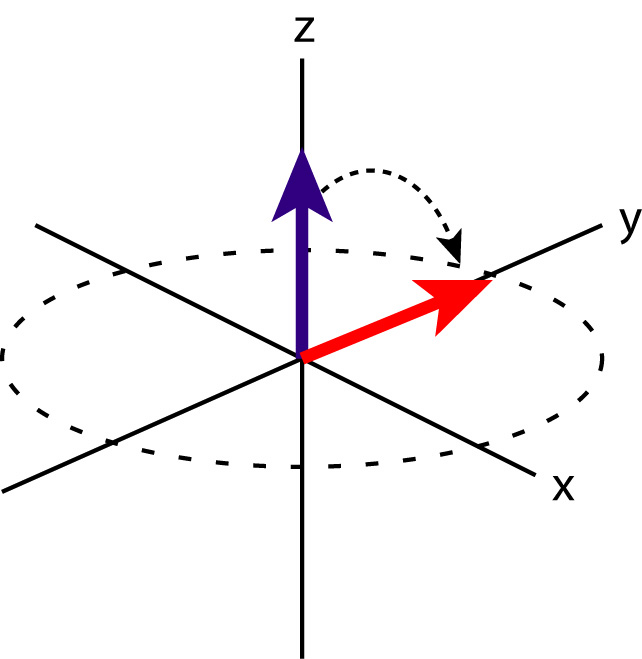 Flip Angle
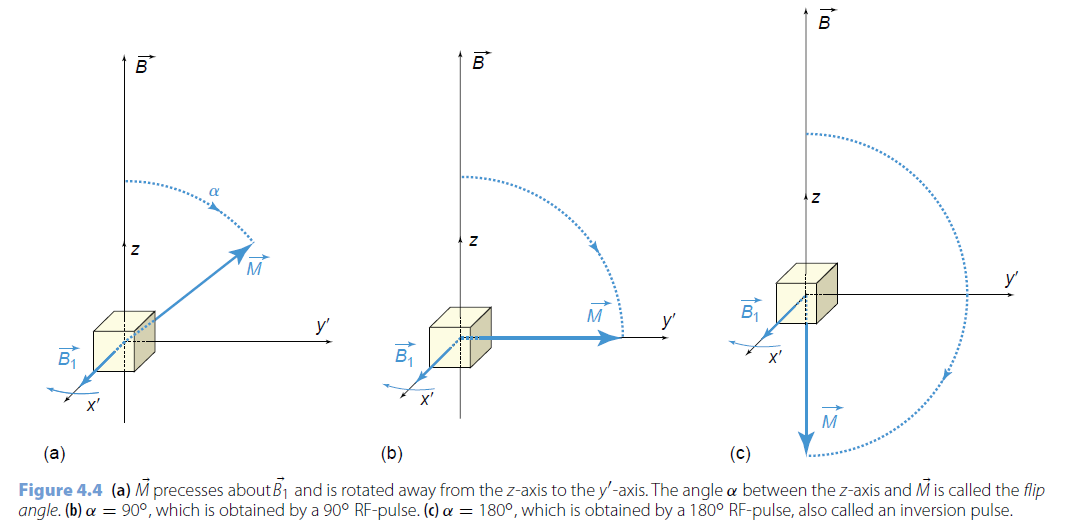 α = 180° (180°pulse)
α = 90° (90°pulse)
α = ω1.t = γ B1.t
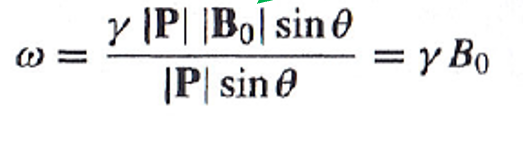 T1 & T2 Relaxation
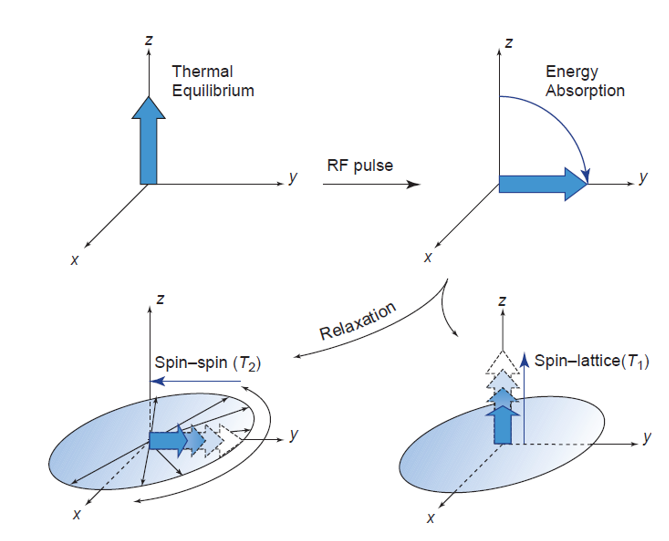 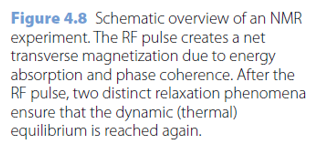 Longitudinal Relaxation (MZ)
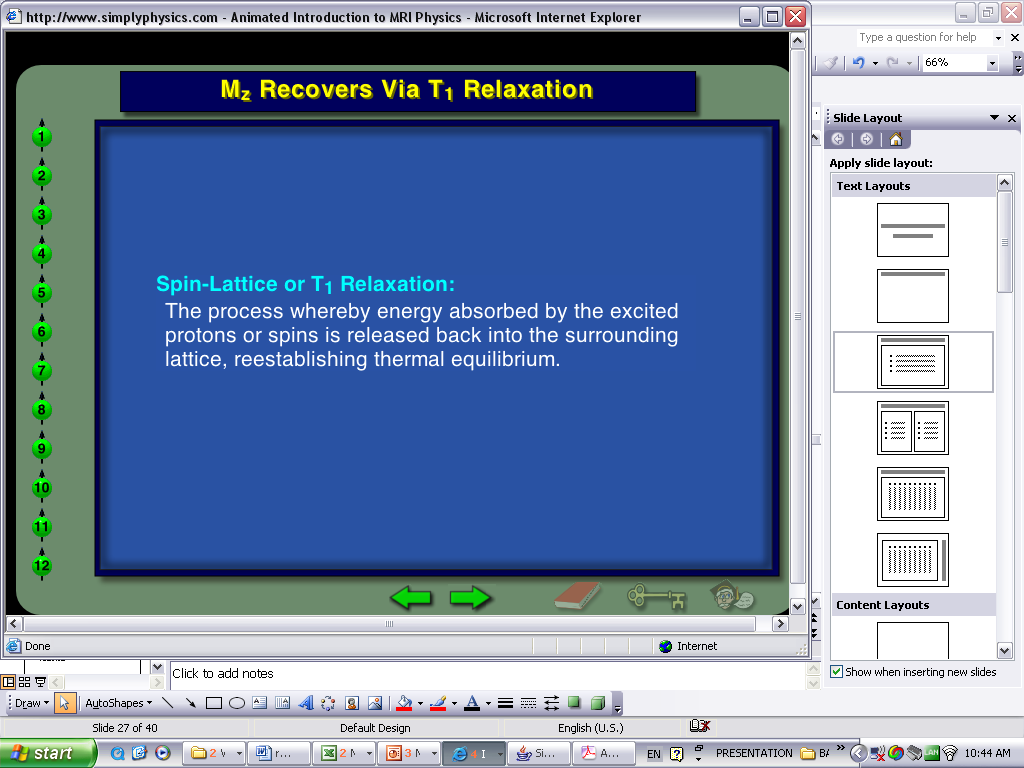 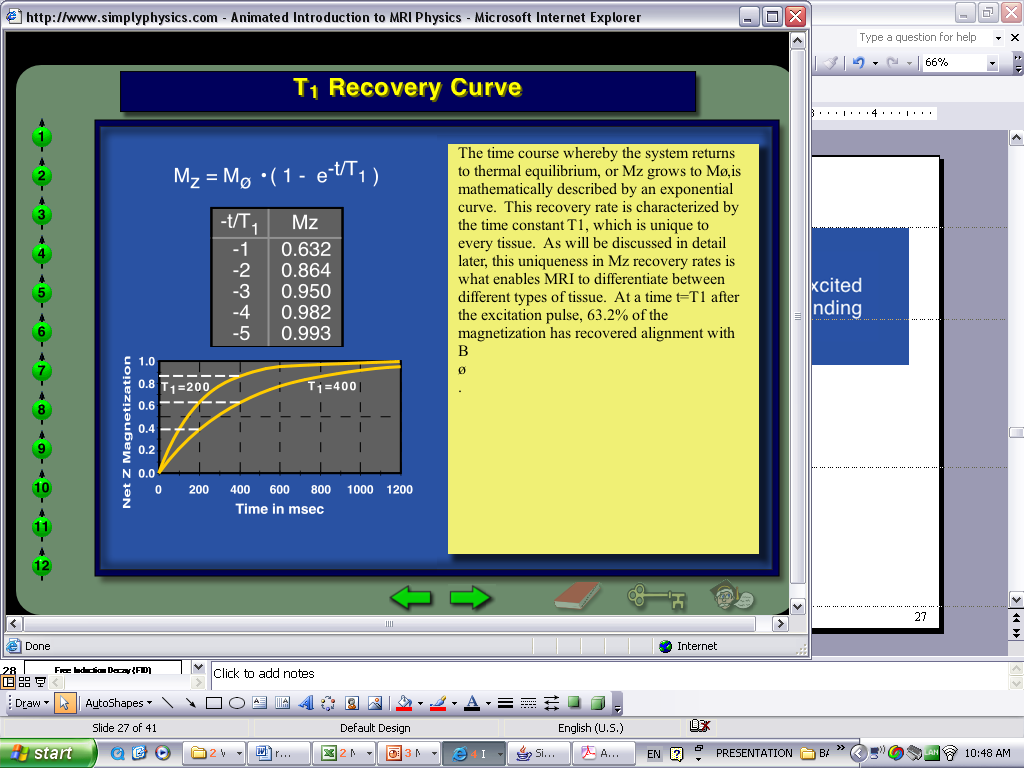 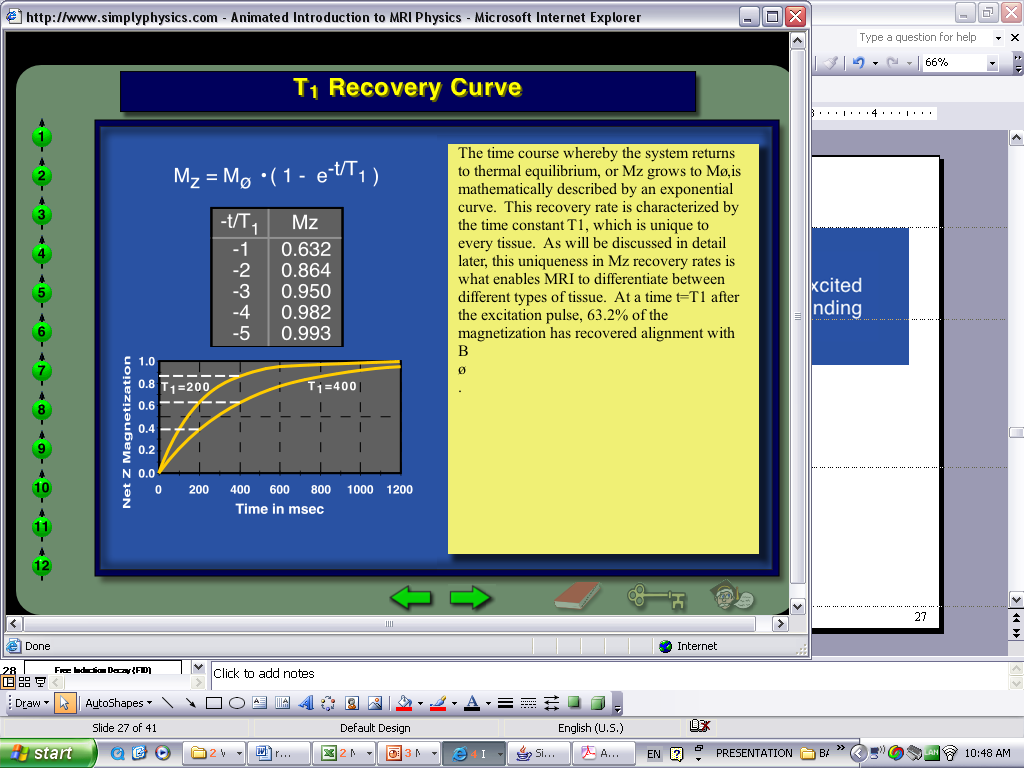 General Case: Mz(t) = M0[1-exp(-t/T1)]+M0cos exp(-t/T1)
Transverse Relaxation (Mxy)
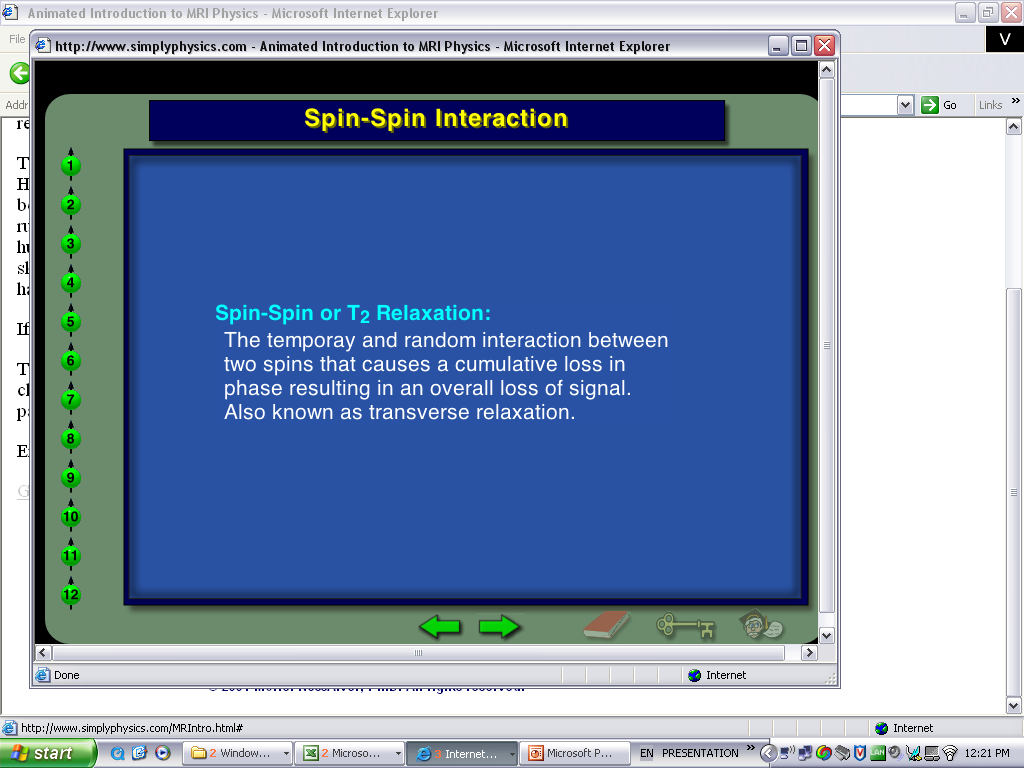 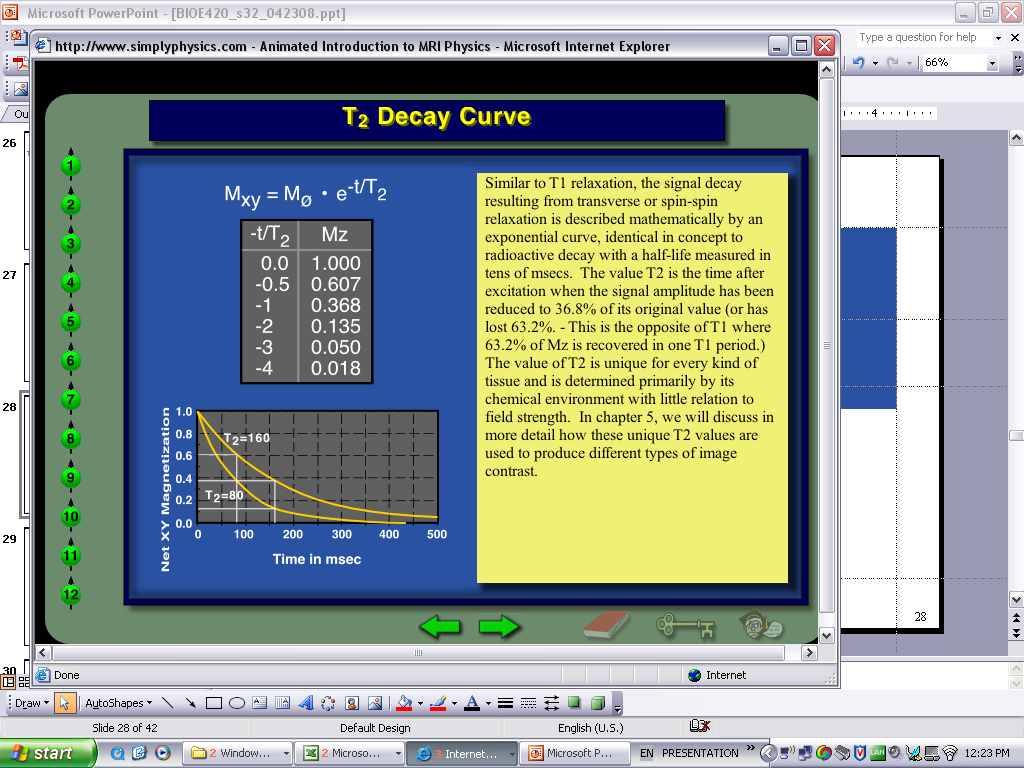 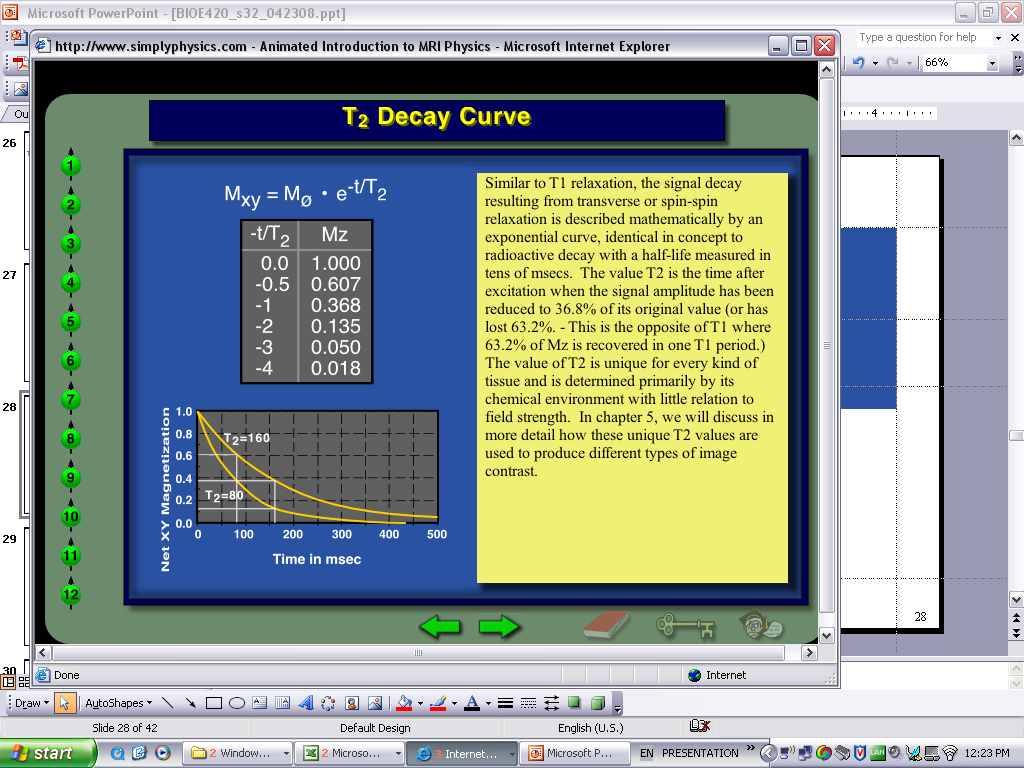 General Case: Mxy(t) = M0sin exp(-t/T2)
T1 & T2 Relaxation
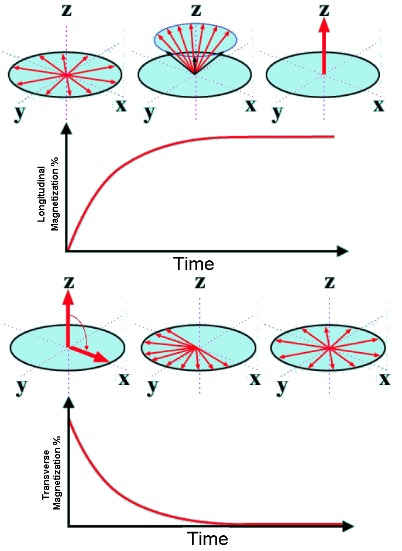 T1-Relaxation: Recovery
Recovery of longitudinal component of M
T1 time refers to 63% recovery
Spin-Lattice interactions

T2-Relaxation: Dephasing
Loss of transverse magnetization Mxy
T2 time’ refers to 37% loss
Spin-spin interactions, and more
T2+ & 2*
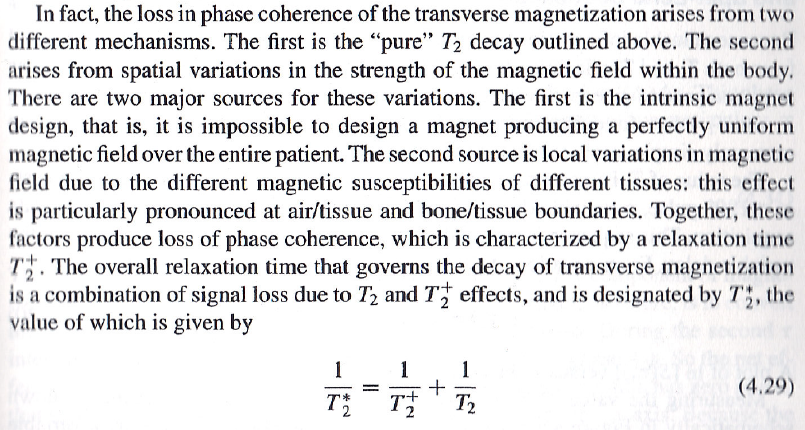 Constant Inhomogeneous Magnetic Field
Spin-spin interaction, Time-varying Inhomogeneous Magnetic Field
Outline
Magnetization Vector
Bloch Equation, T1 & T2
Spin Echo
Spin-Echo Idea
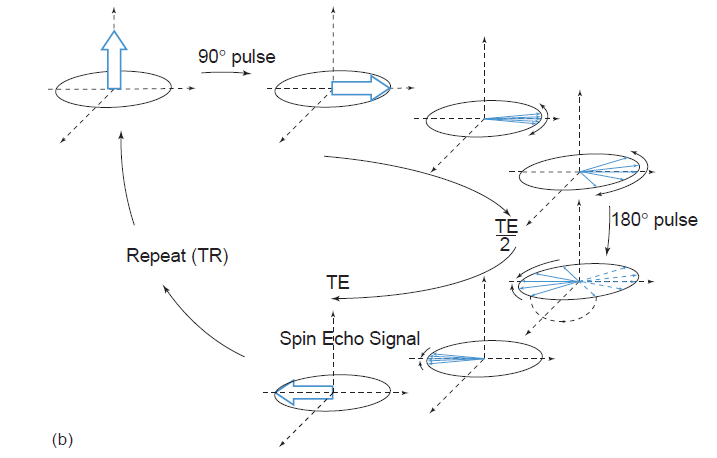 Controlled Running
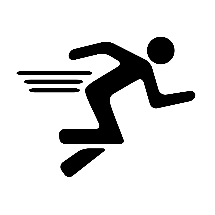 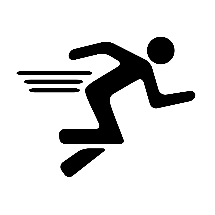 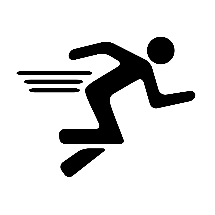 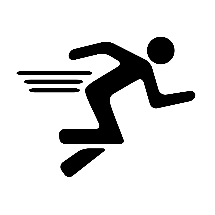 Starting Point
Different Mileage
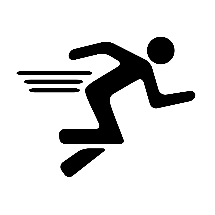 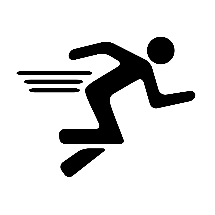 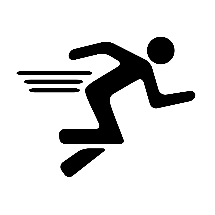 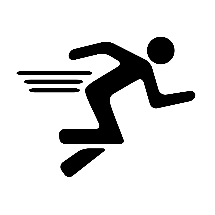 New Alignment
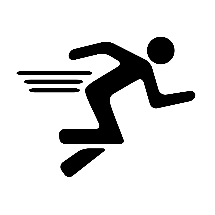 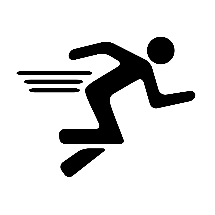 Direction Change
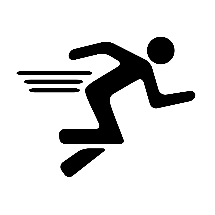 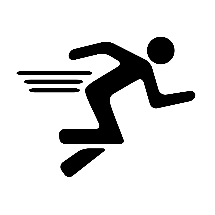 Spin-Echo Signal
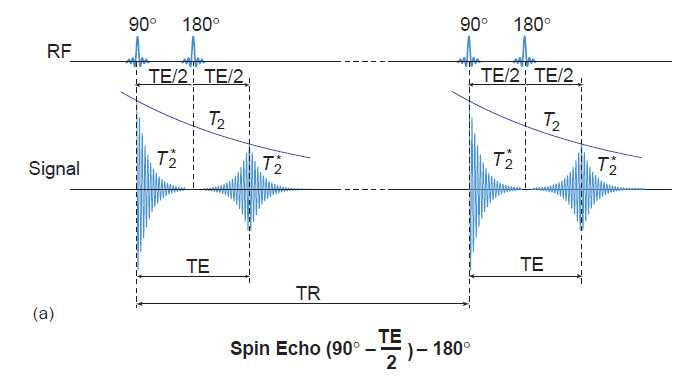 Spin-Echo Variant
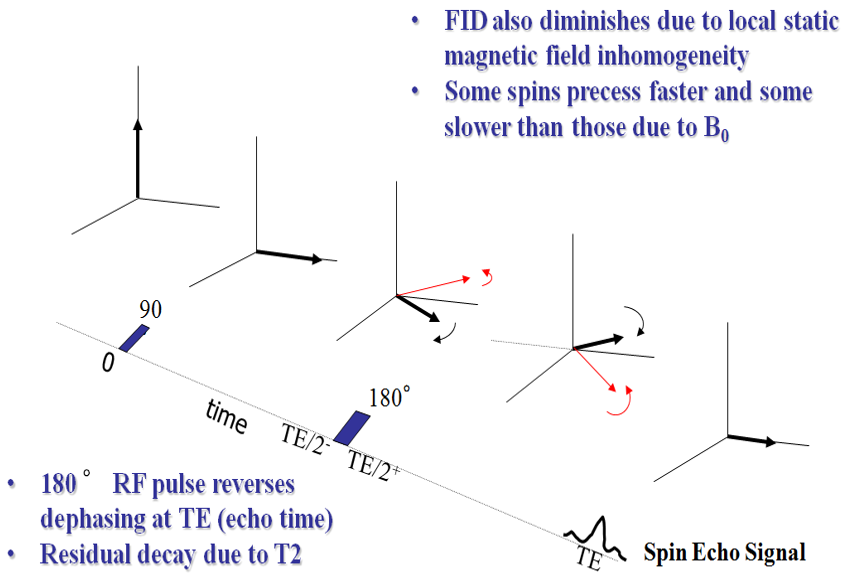 Homework
The precessional direction of the magnetic moment on the left is different from what you see in your textbook (right).  Which one is correct?  Why?
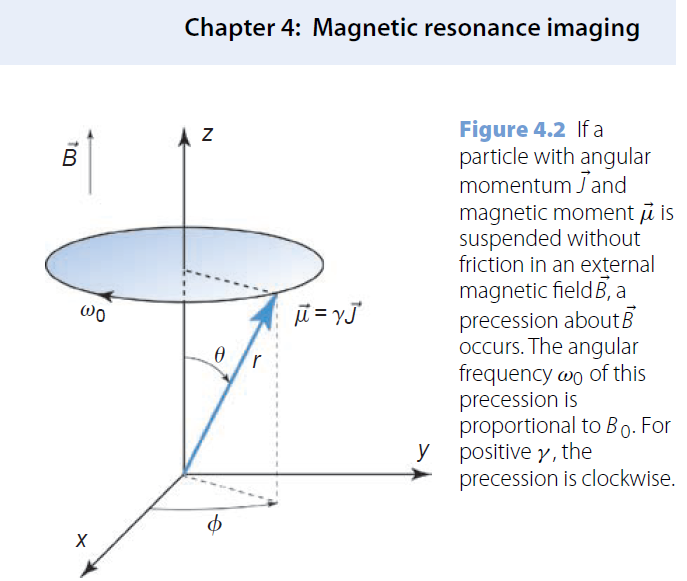 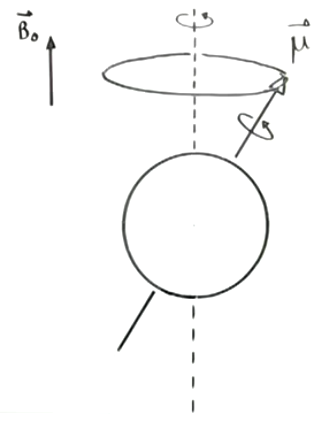 Homework
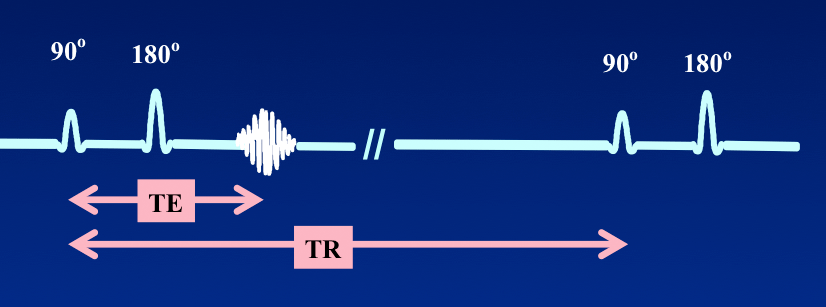 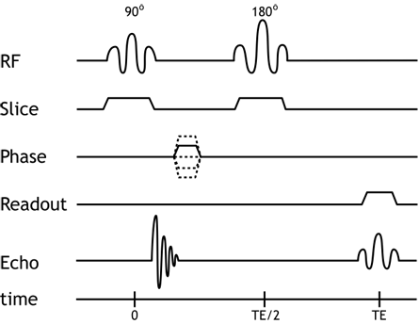 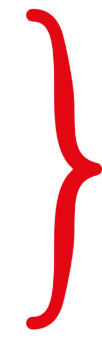 To explain these soon

As your homework, please explain this slide in your words